Idioma español
Canvas de diseño 
Aprendizaje Colaborativo
Curso
Docente
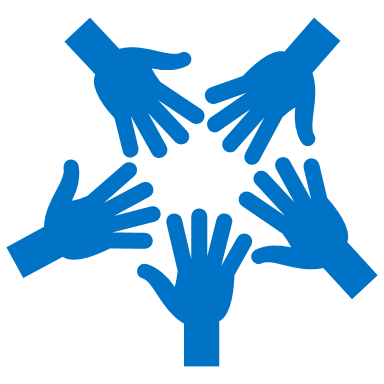 Nombre de la actividad
Semestre
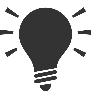 Resultado final
Ideación
Proceso de colaboración
Subcompetencias
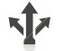 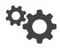 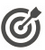 Se debe definir que tipo de colaboración desarrollarán de acuerdo con los contenidos y competencias que deberán desarrollar las y los estudiantes. Estos son:
Se verá reflejado en la participación y profundización del aprendizaje que el alumnado demuestre mediante criterios de argumentación oral o escrita.

En caso de solicitarle un producto tangible, será necesario especificar si la entrega será en equipo o individual.
En este modelo, las competencias que podrá desarrollar el alumnado son:

Autoconocimiento y gestión
Emprendimiento innovador
Inteligencia social
Compromiso ético y ciudadano
Razonamiento para la complejidad
Comunicación
Transformación digital

Las competencias irán en función de la evidencia que deberán entregar las y los estudiantes.
De acuerdo con el tipo de grupo de colaboración que se desea implementar, se designarán las actividades para que se lleve a cabo la metodología de Aprendizaje Colaborativo.

Puede combinarse con otras técnicas que abonen a la colaboración y a las competencias.
Grupo formal
•Se realizan pequeñas tareas para
profundizar en los temas.
•Procesamiento.
Grupo base
•Preparación individual.
•Discusión en equipo.
•Estructura y da apoyo a las y los
participantes.
•Autoevaluación.
Grupo base
•Clarificación de las tareas para la
siguiente sesión (acuerdos).
Grupo informal
•Introduce temas y clarifica
conceptos.
•Se identifican las
habilidades del grupo.
Grupo plenario
•Se integran los trabajos.
•Se llega a consensos y conclusiones.
1
2
3
4
Riesgos 
potenciales
Evaluación
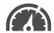 Evidencias de competencia
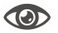 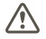 Se analizan los entregables, así como las intervenciones que realizan al intercambiar aprendizajes en equipos o en todo el grupo. 

Se define lo siguiente: 
Momentos de evaluación y retroalimentación (diagnóstica, formativa y sumativa).
Instrumentos de evaluación (rúbrica, lista de cotejo, guía de observación, entrevista).

¿Cómo se evaluará el rendimiento del estudiantado?
Que no participe todo el alumnado en las plenarias.
Cubrir a algún compañero/a que no participó en la elaboración del producto.
Discrepancias personales o profesionales entre los integrantes de un equipo o grupo.
Listado de evidencias, observables y medibles, que demuestran el aprendizaje logrado por el estudiante (saber hacer, saber ser y saber transmitir). 

Las evidencias evaluarán si el alumnado adquirió de forma correcta las competencias necesarias.
6
7
5
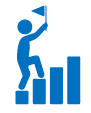 Canvas de diseño 
Aprendizaje Colaborativo
Idioma español
Canvas de diseño 
Aprendizaje Colaborativo
Política Pública
María Luisa Lima
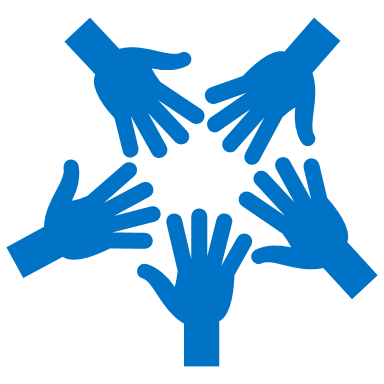 Informe y exposición de políticas públicas
5to semestre
Proceso de colaboración
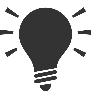 Resultado final
Ideación
Subcompetencias
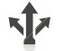 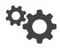 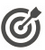 El tema central de la materia digital es el pensamiento político contemporáneo del país y para su comprensión, los participantes elaborarán un informe personal y expondrán otro, con el análisis que realizaron en equipos.

Para el desarrollo del informe y exposición, deberán realizarlo en tres momentos, considerando tres tipos de colaboración, los cuales se desarrollarán de la siguiente manera:
Se espera que el alumnado desarrolle los cinco elementos básicos de la técnica, los cuales son:

Interdependencia positiva.

Responsabilidad individual.

Habilidades sociales.

Interacción virtual.

Procesamiento de grupo.
Para la actividad de Aprendizaje Colaborativo, será necesario desarrollar las competencias de:

Autoconocimiento y gestión
Razonamiento para la complejidad
Comunicación
Transformación digital
Etapa 1. 
Se les da la introducción a la materia y en qué consistirán las dos evidencias, las cuales son el Informe individual y la Exposición en equipo. Se asigna el total de participantes por grupo. Mediante actividades de aprendizaje, el alumno irá compilando e investigando de forma individual para que en los trabajos colaborativos tenga la información a trabajar.

Etapa 2. 
Conforme a las tareas (individuales o en colaboración) se verá reflejado la adquisición de conocimientos. Se interviene en las breakoutrooms de zoom (donde se lleva a cabo la materia digital) para observar que todos en el equipo participan. Posteriormente, dichas actividades y sesiones le ayudarán al desarrollo del Informe individual.

Etapa 3. 
Se realizan diversas plenarias para conocer cada uno de los trabajos que realizaron los equipos. Se desarrollan consensos y conclusiones sobre el tema y se concluye con la coevaluacion y la autoevaluación.
Etapa 1. Grupo base
•Asignación de equipos.
•Investigación individual.
•Discusión en equipo.
•Trabajo en equipo.
Etapa 2. Grupo formal
•Se realizan pequeñas tareas para
profundizar en los temas.
•Procesamiento y entrega del informe individual.
Etapa 3. Grupo plenario
•Se integran los trabajos.
•Exposición de los equipos.
•Se llega a consensos y conclusiones.
•Coevaluación y autoevaluación.
1
2
3
4
Riesgos 
potenciales
Evaluación
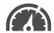 Evidencias de competencia
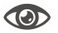 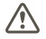 Se contemplan 2 rubros de evaluación: 

Actividades de aprendizaje:
Quizzes
Reportes, ensayos o esquemas
Participación en el equipo

Evidencias:
Informe 
Autoevaluación en el equipo durante la exposición
Las evidencias a medir con respecto al informe es que desarrollen su pensamiento crítico y sistémico para la comprensión y análisis del pensamiento político contemporáneo del país, la cual se verá reflejada en el lenguaje escrito que utilicen para la descripción del mismo.

Mediante la Exposición, se verá el autoconocimiento y gestión que desarrollaron para hablar en las sesiones de zoom, el lenguaje oral que manejan con relación al tema y el uso de herramientas tecnológicas de apoyo a su investigación colaborativa.
Que no participe todo el alumnado en las plenarias.
Cubrir a algún compañero/a que no participó en la elaboración del producto.
Discrepancias personales o profesionales entre los integrantes de un equipo o grupo. 
Fallas tecnológicas que puedan presentarse durante las sesiones.
Que no se conecten los alumnos a tiempo.
6
7
5
Idioma español
Canvas de diseño 
Aprendizaje Colaborativo
Curso
Docente
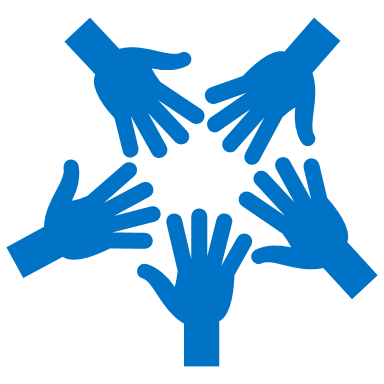 Nombre de la actividad
Semestre
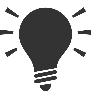 Resultado final
Ideación
Proceso de colaboración
Subcompetencias
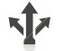 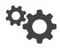 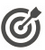 Descripción
Descripción
Descripción
Descripción
1
2
3
4
Riesgos potenciales
Evaluación
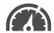 Evidencias de competencia
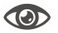 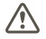 Descripción
Descripción
Descripción
6
7
5